№2 дәріс тақырыбы: Әлемдік білім беру кеңістігіндегі дене тәрбиесі бойынша білім берудің  бірлестігі

1. Білім беру жөнінде ғылыми мағлұмат     
2. Қазіргі кездегі үздіксіз білім берудің жүйесі   
3. Дене шынықтыру педагогикасының  арнайылығы және оның санаттары.   
4. Қазақстандағы білім беру  жүйесінің оқыту және тәрбие мақсатының   көп түрлі бағыттары (парадигмалары)
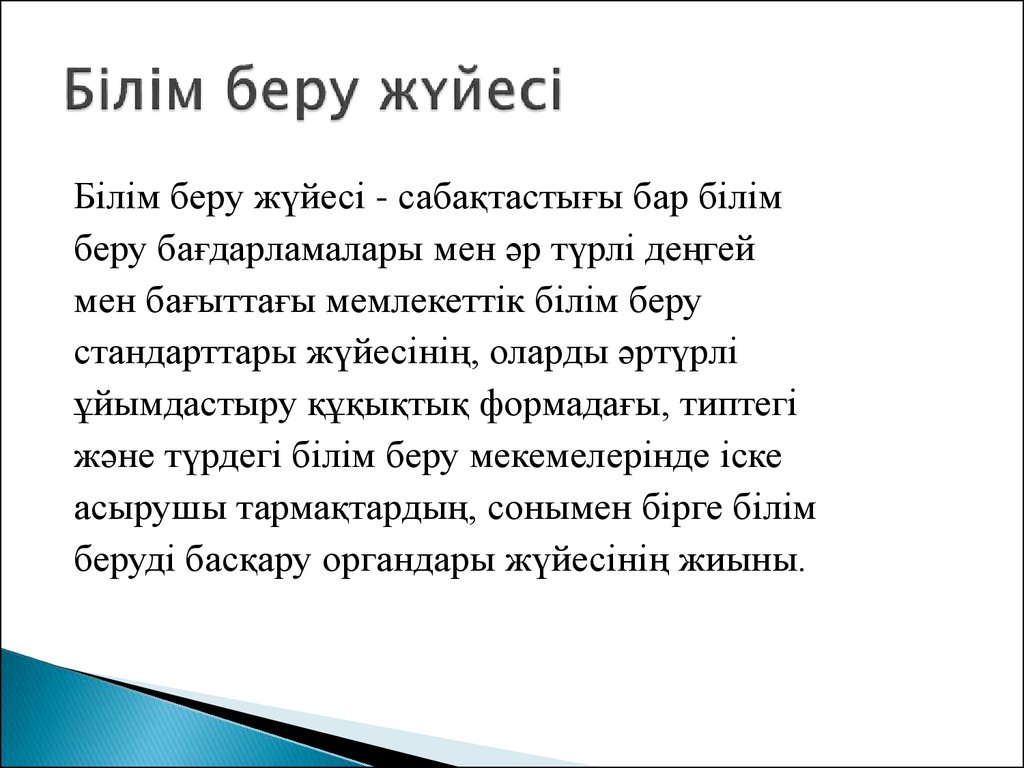 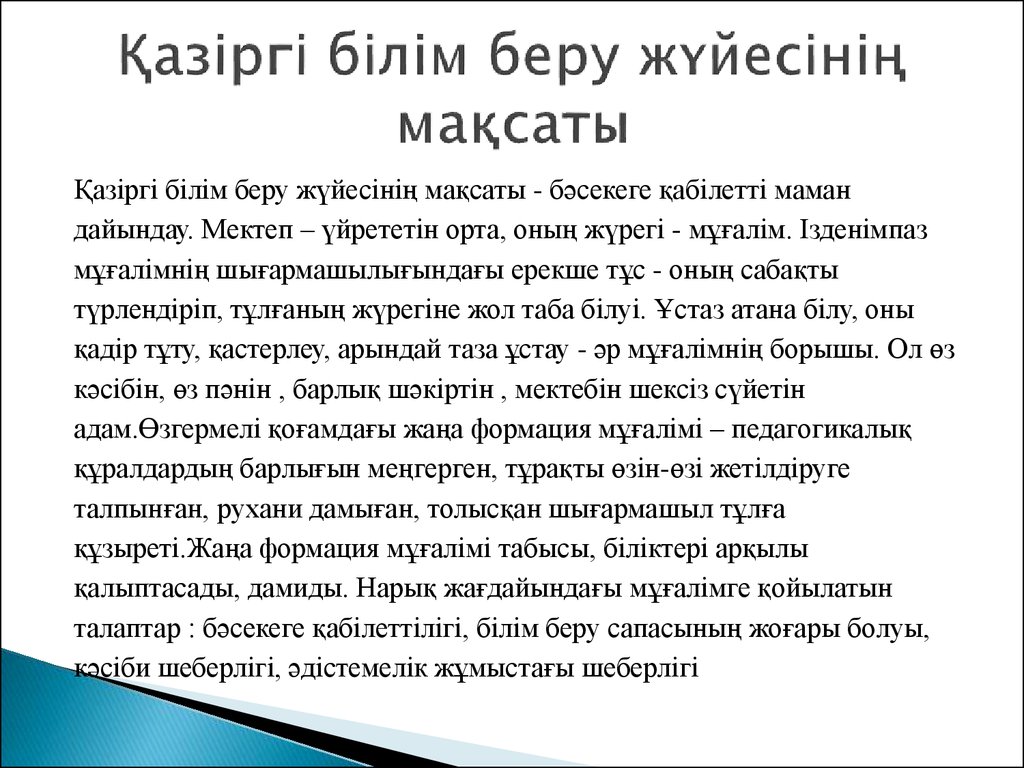 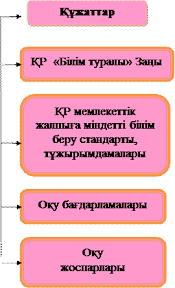 Білім беру сатылары/ деңгейлері
Қазақстандық ғылыми  еңбектерінде үздіксіз білім беру  мәселесінің  зерттелу деңгейі айқындалды
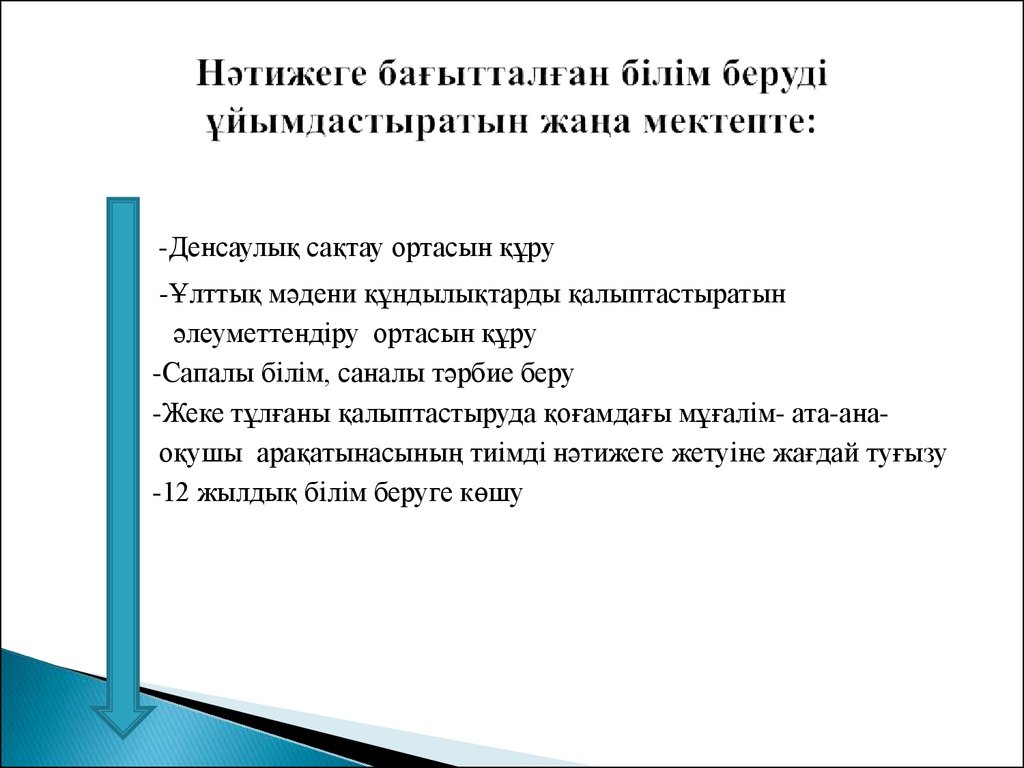 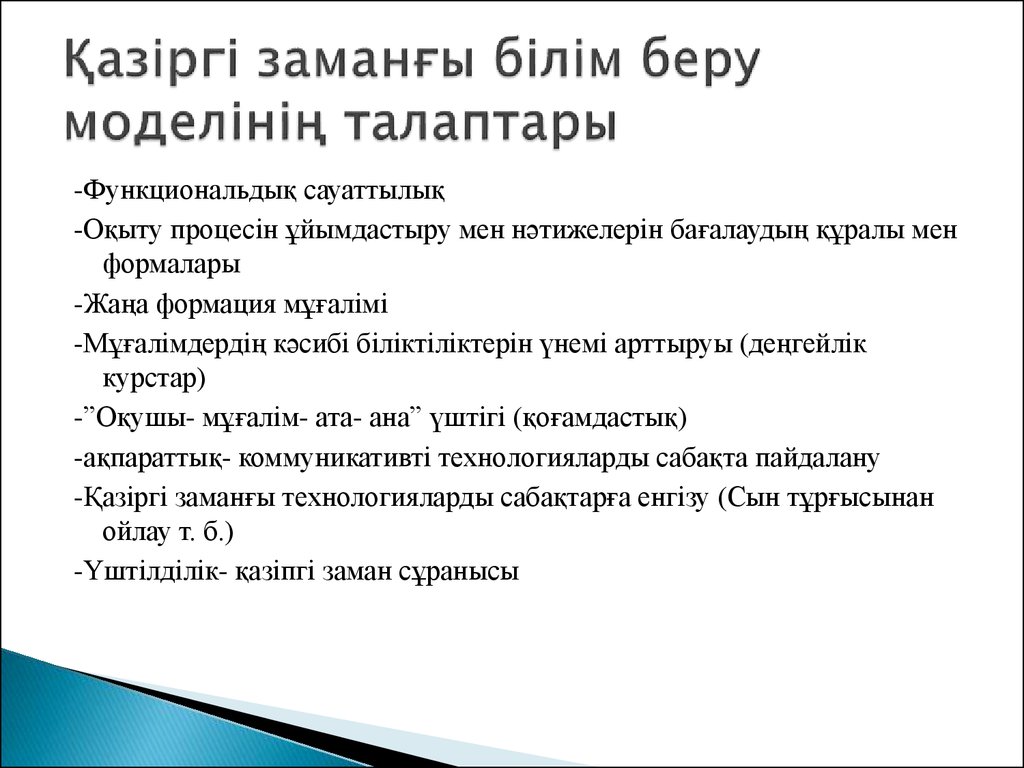 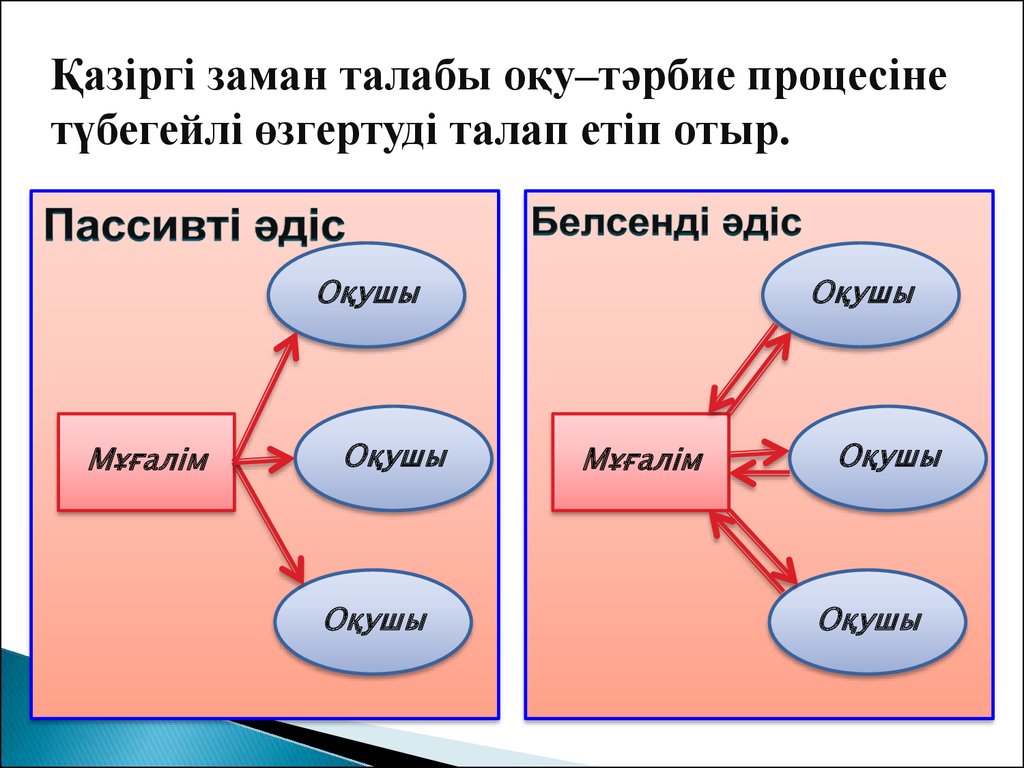 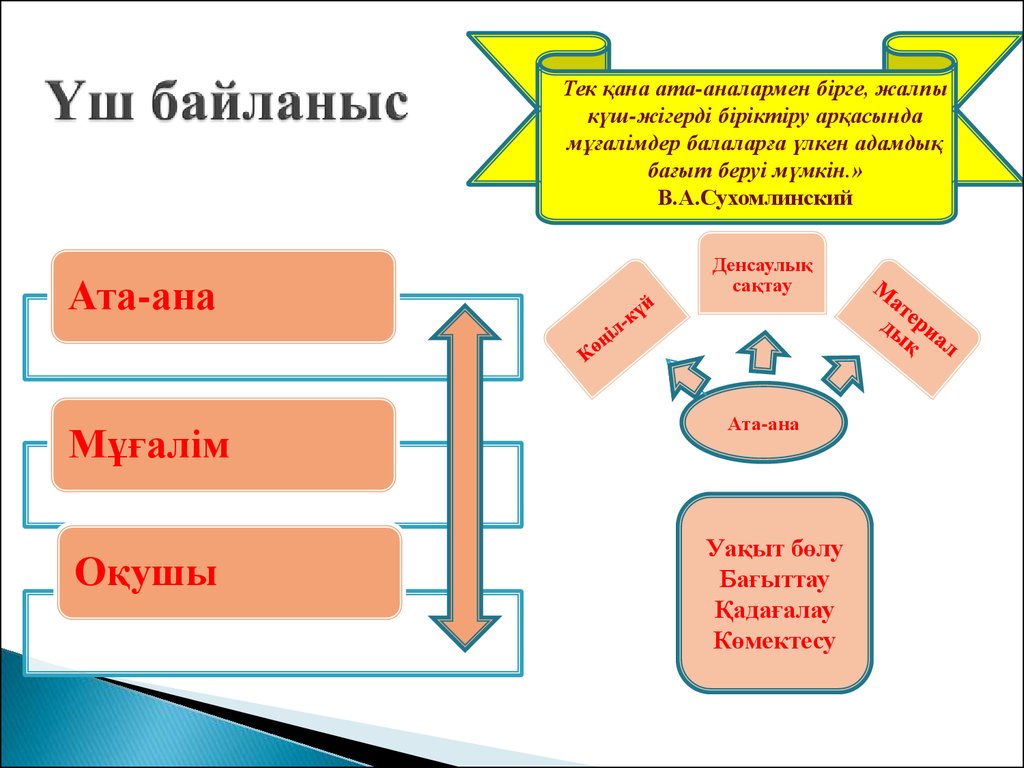 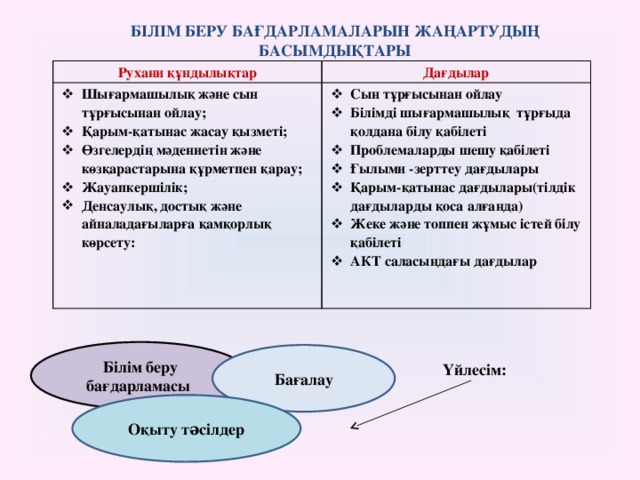 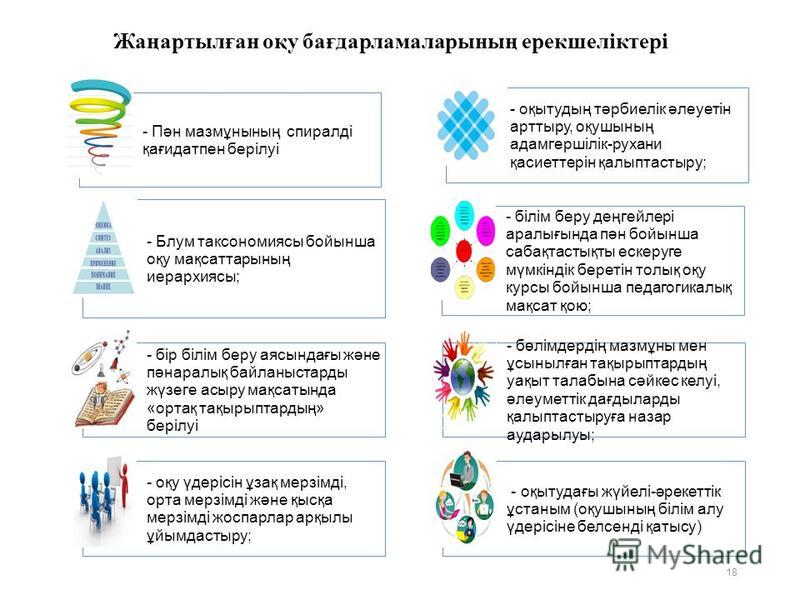 Негізінен жаңартылған білім жүйесі құзыреттілікке және сапаға бағытталған бағдарлама
Жаңартылған білім мазмұны арнайы кестеге сәйкес кезең-кезеңмен енгізіледі: 

2016  жылы - 1-сынып,  
2017 жылы - 2,5,7 сыныптар, 
2018 жылы - 3,6,8,10-сыныптар,  
2019  жылы - 4,9,11,12-сыныптар. 
2020 жылға қарай 12 жылдық құрылыммен жаңартылған білім мазмұнына көшу барлық сыныптарда аяқталады
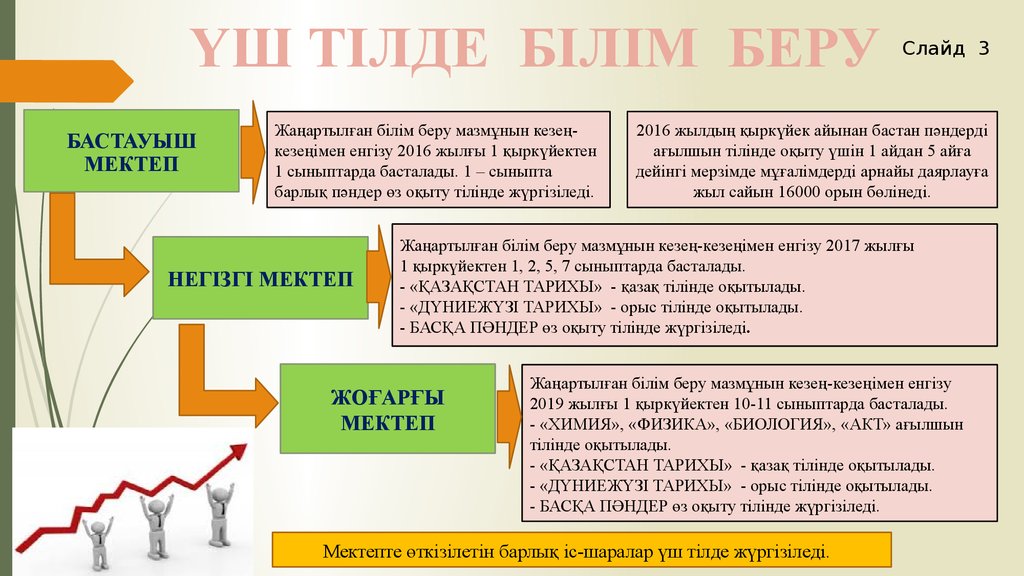 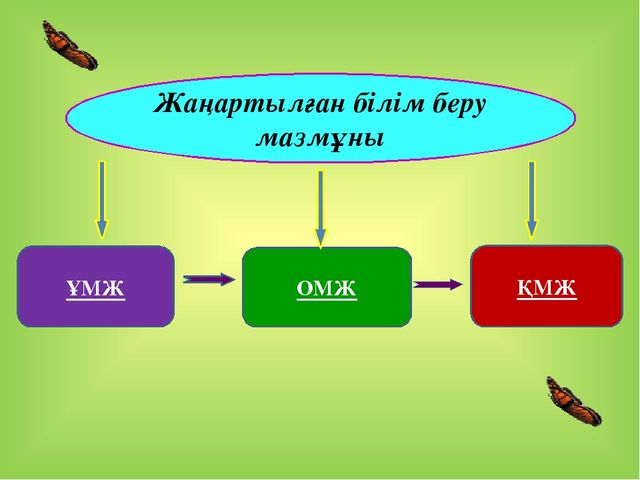 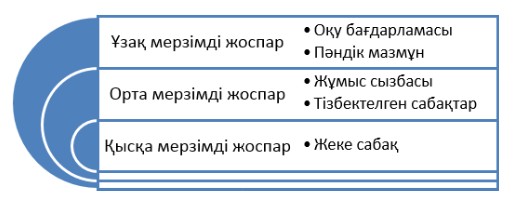 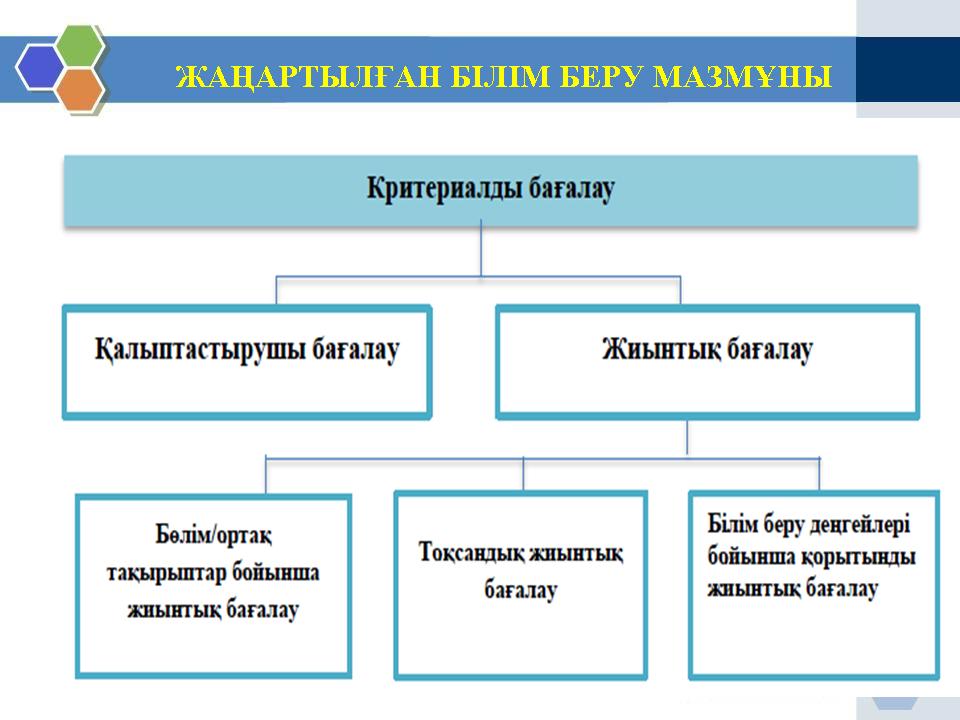 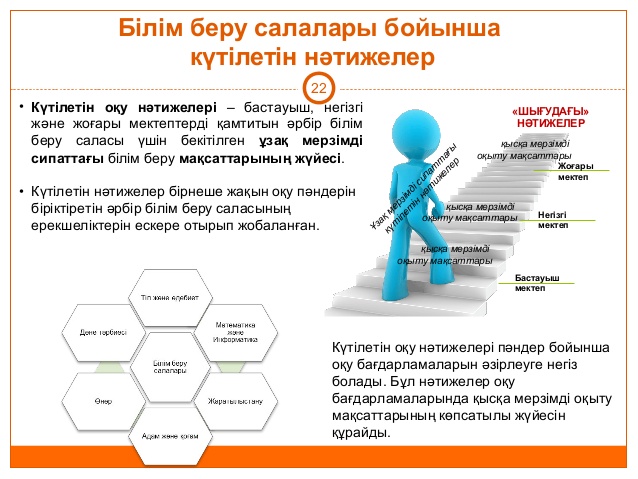 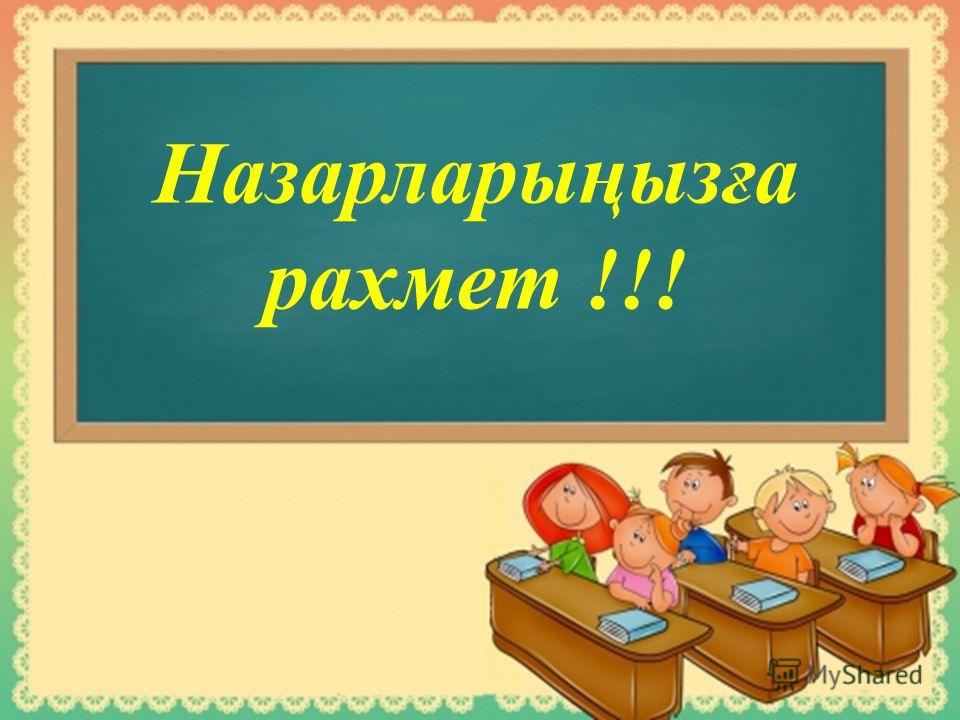